Trig Identities 
and Equations
Twitter: @Owen134866

www.mathsfreeresourcelibrary.com
Prior Knowledge Check
1, 3
4
1, -9
143.1,  396.9,  503.1
-44.4
Teachings For 
Exercise 10A
Trig Identities and Equations
You need to understand how to use the trig graphs to find other values of sine, cosine or tan
y = sinθ
y
-40
-40
1
50
130
You need to be able to work out larger values of sin, cos and tan as acute angles (0º - 90º)

	 Write sin 130º as sine of an acute angle

	(sometimes asked as a ‘trigonometric ratio’)

	Sin 130º  =  Sin 50º
θ
0
360º
90º
180º
270º
-1
 Draw a sketch of the graph
 Mark on 130º
 Using the fact that the graph has symmetry, find an acute value of θ which has the same value as sin 130
10A
Trig Identities and Equations
y = cosθ
y
You need to understand how to use the trig graphs to find other values of sine, cosine or tan
+60
+60
1
-60
60
+30
You need to be able to work out larger values of sin, cos and tan as acute angles (0º - 90º)

	 Write cos (-120)º as cos of an acute angle

	Cos(-120)º  =  -Cos 60º
θ
0
+30
-90º
-180º
90º
180º
270º
-270º
-120
-1
 Draw a sketch of the graph
 Mark on -120º
 Using the fact that the graph has symmetry, find an acute value of θ which has the same numerical value as cos (-120)
 The value you find here will have the same digits in it, but will be multiplied by -1
10A
+
+
10
10
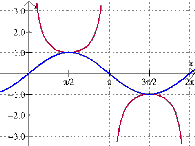 Graphs of Trigonometric Functions
y = tanθ
You need to be able to recognise the graphs of sinθ, cosθ and tanθ

	You need to be able to work out larger values of sin, cos and tan as acute angles (0º - 90º)

	 Write tan190 as tan of an acute angle

	Tan190 =  Tan10
1
190
10
θ
0
180
360
270
90
-1
 Draw a sketch of the graph
 Mark on 190
 Using the fact that the graph has symmetry, find an acute value of θ which has the same numerical value as tan190
10A
Teachings For 
Exercise 10B
Trig Identities and Equations
You need to be able to find the exact values of some Trigonometrical Ratios

	Some values of Sin, Cos or Tan can be written using fractions, surds, or combinations of both…

	We can use an Equilateral Triangle with sides of length 2 to show this.

	Using Pythagoras, the missing side in the right angled triangle is √3 (Square root of 22-12)
60˚
2
2
60˚
60˚
2
Hyp
30˚
2
Opp
√3
Opp Hyp
1     2
Sinθ =
Sin30 =
60˚
√3     2
Sin60 =
1
Opp
10B
Trig Identities and Equations
You need to be able to find the exact values of some Trigonometrical Ratios

	Some values of Sin, Cos or Tan can be written using fractions, surds, or combinations of both…

	We can use an Equilateral Triangle with sides of length 2 to show this.

	Using Pythagoras, the missing side in the right angled triangle is √3 (Square root of 22-12)
60˚
2
2
60˚
60˚
2
Hyp
30˚
2
Adj
√3
Adj Hyp
√3     2
Cosθ =
Cos30 =
60˚
1     2
Cos60 =
1
Adj
10B
Trig Identities and Equations
You need to be able to find the exact values of some Trigonometrical Ratios

	Some values of Sin, Cos or Tan can be written using fractions, surds, or combinations of both…

	We can use an Equilateral Triangle with sides of length 2 to show this.

	Using Pythagoras, the missing side in the right angled triangle is √3 (Square root of 22-12)
60˚
2
2
60˚
60˚
2
30˚
2
Opp
Adj
√3
Opp Adj
1     √3
√3     3
=
Tanθ =
Tan30 =
60˚
Tan60 =
√3
1
Adj
Opp
10B
Trig Identities and Equations
You need to be able to find the exact values of some Trigonometrical Ratios

	Some values of Sin, Cos or Tan can be written using fractions, surds, or combinations of both…

	We can also do a similar demonstration with a right-angled Isosceles triangle, with the equal sides being of length 1 unit.

	Using Pythagoras’ Theorem, the hypotenuse will be of length √2 (Square root of 12 + 12)
Hyp
√2
Opp
1
45˚
1
Opp Hyp
1     √2
√2     2
=
Sinθ =
Sin45 =
10B
Trig Identities and Equations
You need to be able to find the exact values of some Trigonometrical Ratios

	Some values of Sin, Cos or Tan can be written using fractions, surds, or combinations of both…

	We can also do a similar demonstration with a right-angled Isosceles triangle, with the equal sides being of length 1 unit.

	Using Pythagoras’ Theorem, the hypotenuse will be of length √2 (Square root of 12 + 12)
Hyp
√2
1
45˚
1
Adj
Adj Hyp
1     √2
√2     2
=
Cosθ =
Cos45 =
10B
Trig Identities and Equations
You need to be able to find the exact values of some Trigonometrical Ratios

	Some values of Sin, Cos or Tan can be written using fractions, surds, or combinations of both…

	We can also do a similar demonstration with a right-angled Isosceles triangle, with the equal sides being of length 1 unit.

	Using Pythagoras’ Theorem, the hypotenuse will be of length √2 (Square root of 12 + 12)
√2
Opp
1
45˚
1
Adj
Opp Adj
1      1
=
1
Tanθ =
Tan45 =
10B
Teachings For 
Exercise 10C
Trig Identities and Equations
1
You can use sin, cos and tan along with Pythagoras’ Theorem to find two useful identities.

To the right is a ‘unit circle’, a circle with a radius of 1 and a centre at (0,0)

We can draw a right-angled triangle and label sides using GCSE trigonometry
H
1
Sinθ
O
Cosθ
-1
1
A
-1
O
A
O
C
S
H
H
T
A
10C
Trig Identities and Equations
1
You can use sin, cos and tan along with Pythagoras’ Theorem to find two useful identities.

Given that:



We can see from the triangle in the unit circle that:
H
1
Sinθ
O
Cosθ
-1
1
A
-1
O
A
O
C
S
H
H
T
A
10C
Trig Identities and Equations
1
You can use sin, cos and tan along with Pythagoras’ Theorem to find two useful identities.

Given that:


We can see from the triangle in the unit circle that:
H
1
Sinθ
O
Cosθ
-1
1
A
-1
O
A
O
C
S
H
H
T
A
10C
Trig Identities and Equations
You can use sin, cos and tan along with Pythagoras’ Theorem to find two useful identities.

Simplify the following expression:
10C
Trig Identities and Equations
You can use sin, cos and tan along with Pythagoras’ Theorem to find two useful identities.

Simplify the following expression:
Factorise
You can use a rearranged version of the identity above to replace the bracket
10C
Trig Identities and Equations
You can use sin, cos and tan along with Pythagoras’ Theorem to find two useful identities.

Simplify the following expression:
Replace the rooted part as in the previous example
You can work out the square root
This is equal to the other identity!
10C
Trig Identities and Equations
You can use sin, cos and tan along with Pythagoras’ Theorem to find two useful identities.

Prove that:
You should choose one side to begin with…
You can factorise the top (similar to the difference of 2 squares)
The left of the brackets is equal to 1
You can write this as 2 separate fractions
These fractions can then be simplified
10C
Trig Identities and Equations
You need to be able to use the Trigonometrical identities
y = Sinθ
Look at the 3 graphs. What can we say about the values for each when the angle is:

Acute?
Obtuse?
Reflex?
90
180
270
360
y = Cosθ
y = Tanθ
10C
θ
A
O
O
S
C
H
T
A
H
Trig Identities and Equations
You need to be able to use the Trigonometrical identities

You also need to be able to work out exact values of Sinθ, Cosθ or Tanθ, having been given one of the others.

You will also need to use whether θ is Acute, Obtuse, or Reflex…
Example Question
Given that Cosθ is -3/5 and θ is reflex, find the value of Sinθ
Draw a Right Angled Triangle
5
4
3
You were effectively told A and H in the question. IGNORE the negative for now…
y = Sinθ
90
180
270
360
The other side should be worked out using Pythagoras’ Theorem…
y = Cosθ
y = Tanθ
Put in the values from the Triangle
Consider the region on the diagram
10C
θ
A
O
O
S
C
H
T
A
H
Trig Identities and Equations
You need to be able to use the Trigonometrical identities

You also need to be able to work out exact values of Sinθ, Cosθ or Tanθ, having been given one of the others.

You will also need to use whether θ is Acute, Obtuse, or Reflex…
Example Question
Given that Sinθ is 2/5 and θ is obtuse, find the value of Cosθ
Draw a Right Angled Triangle
5
2
√21
You were effectively told O and H in the question.
y = Sinθ
90
180
270
360
The other side should be worked out using Pythagoras’ Theorem…
y = Cosθ
y = Tanθ
Put in the values from the Triangle
Consider the region on the diagram
10C
Trig Identities and Equations
Divide by 2
Divide by 3
You will need to start with one of the identities, and replace the cos and sin parts!
Replace sin and cos using the above relationships
Square each fraction
Multiply by 36
10C
Teachings For 
Exercise 10D
Trig Identities and Equations
Use Sin-1
This will give you one answer
0.5
y = Sinθ
90
180
270
360
30
150
10D
Trig Identities and Equations
Divide by 5
Use Sin-1
Not within the range. You can add 360° to obtain an equivalent value
203.6
336.4
90
180
270
360
y = Sinθ
-0.4
10D
Trig Identities and Equations
Divide by Cosθ
Use Trig Identities
Use Tan-1
2
y = Tanθ
90
180
270
360
63.4
243.4
10D
Teachings For 
Exercise 10E
Trig Identities and Equations
Multiply by 2
Example Question
Solve using Cos-1
1) Work out the acceptable interval for 2θ
y = Cosθ
2) Work out one possible answer as before. Find all values in the standard 0 – 360 range
90
180
270
360
-1
180
Adding 360 to the value we worked out (staying within the range)
3) Add/Subtract 360 to these values until you have all the answers within the 2θ range
Divide by 2
4) These answers are for 2θ. Undo them to find values for θ itself
10E
Trig Identities and Equations
Multiply by 2. Subtract 35
Solve using Sin-1
Example Question
1) Work out the acceptable interval for (2θ – 35)
y = Sinθ
2) Work out one possible answer as before. Find all values in the standard 0 – 360 range
90
180
270
360
-1
270
Adding/Subtracting 360 to the value we worked out (staying within the range)
3) Add/Subtract 360 to these values until you have all the answers within the (2θ - 35) range
Add 35, Divide by 2
4) These answers are for (2θ – 35). Undo this to find values for θ itself
10E
Teachings For 
Exercise 10F
Trig Identities and Equations
You need to be able to solve quadratic equations given in sin, cos or tan.
Solve the following equation
Solve the following Equation
Factorise
Factorise
Work out what value would make either bracket 0
Work out what value would make either bracket 0
2
90
1
y = Sinθ
Sinθ = 2 has no solutions
90
180
270
360
Sinθ = 1 has 1 solution
10F
Trig Identities and Equations
You need to be able to solve quadratic equations given in sin, cos or tan.
Solve the following equation
Factorise
Work out what value would make either bracket 0
0
360
1
Cosθ = 1 has 2 solutions
y = Cosθ
-0.5
Cosθ = -0.5 has 2 solutions
90
180
270
360
120
240
10F
Trig Identities and Equations
You need to be able to solve quadratic equations given in sin, cos or tan.
Work out the acceptable range. Subtract 30
Solve the following equation in the range 0 ≤ θ ≤ 360
Square root both sides. On fractions root top and bottom separately. Can be positive or negative.
45
135
1/√2
y = Sinθ
-1/√2
90
180
270
360
225
315
360 added to get a value in the range
10F
Trig Identities and Equations
You need to be able to solve quadratic equations given in sin, cos or tan.
Solve the following equation in the range -180 ≤ x ≤ 180
Replace cosx using the identity above
Multiply the bracket
-1/5
90
180
-180
-90
Rearrange
-11.5
-168.5
Factorise
Solve (sinx = 2 has no solutions)
You can use a sketch to find other values in the given range
10F